Collaborative Design, Transformation and Testing
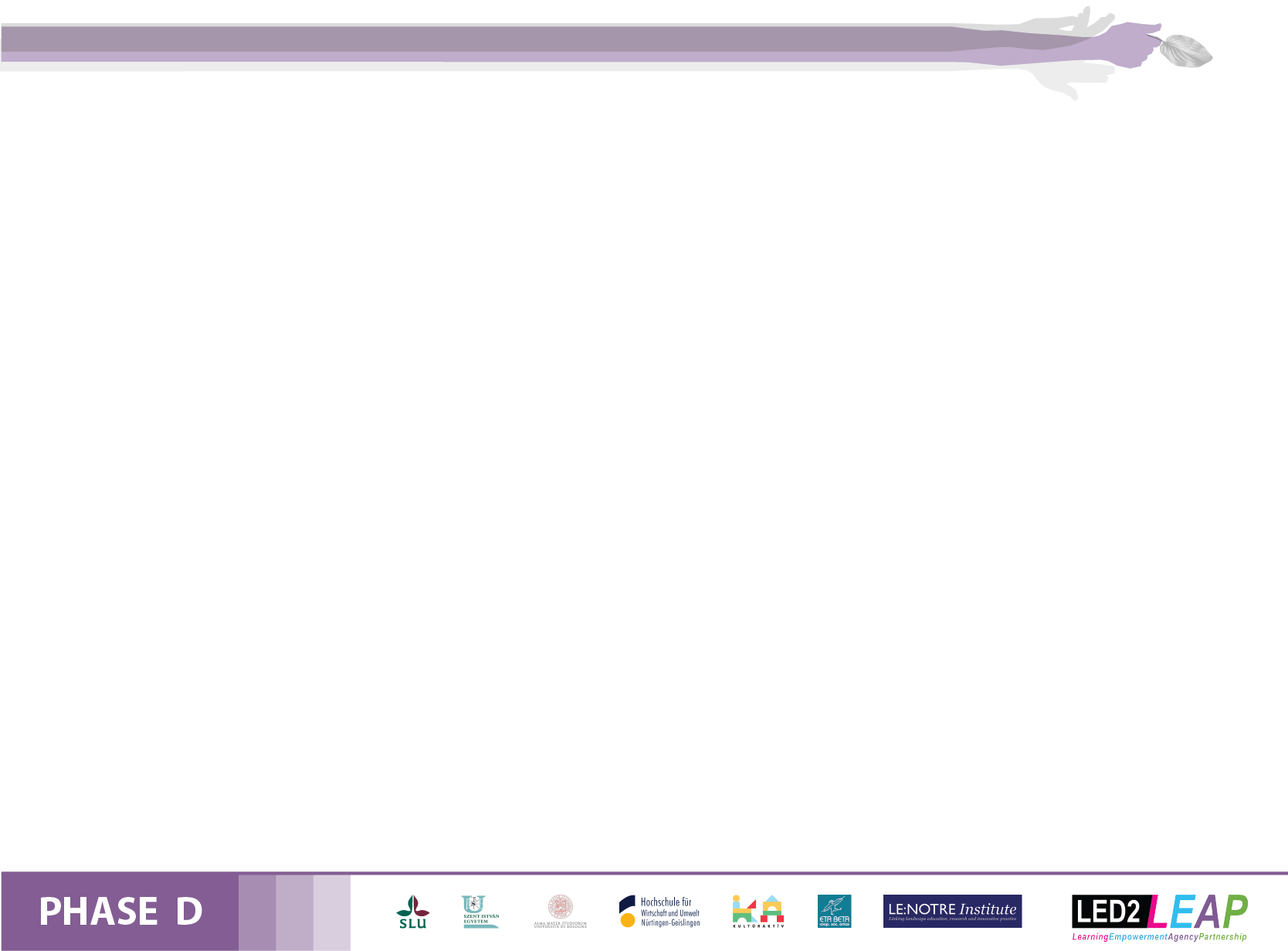 Prototyping as engagement - Test your design idea with a prototype!
In phase C, you ended your NGT exercise with a selected goal supported by 2-3 actions. Select one (design) action that you would like to test with your community!

Define your research question and create a low fidelity prototype!
Maybe you want to know how people might react to the new information system you plan to install in your new ecopark. Build a small scale model that could be adjusted by your tester or print out a 1:1 sign to proof the style, size or friendliness of your font. Is your idea related to a process? Draw a diagram that shows the application procedure of a parcel in your new community garden! Would this work for those who want to apply? Do you want to develop a participatory budgeting app in which people can post, comment on and vote for georeferenced intervention ideas? Make a presentation about the interface and test how the community would interaction with your app!
Questions and prototypes are eternal. Define your question, build a prototype! You can create it yourself or with the community. 

Now, test the prototype! Collect your feedback and improve your design!
Share the experience with us!
Collaborative Design, Transformation and Testing
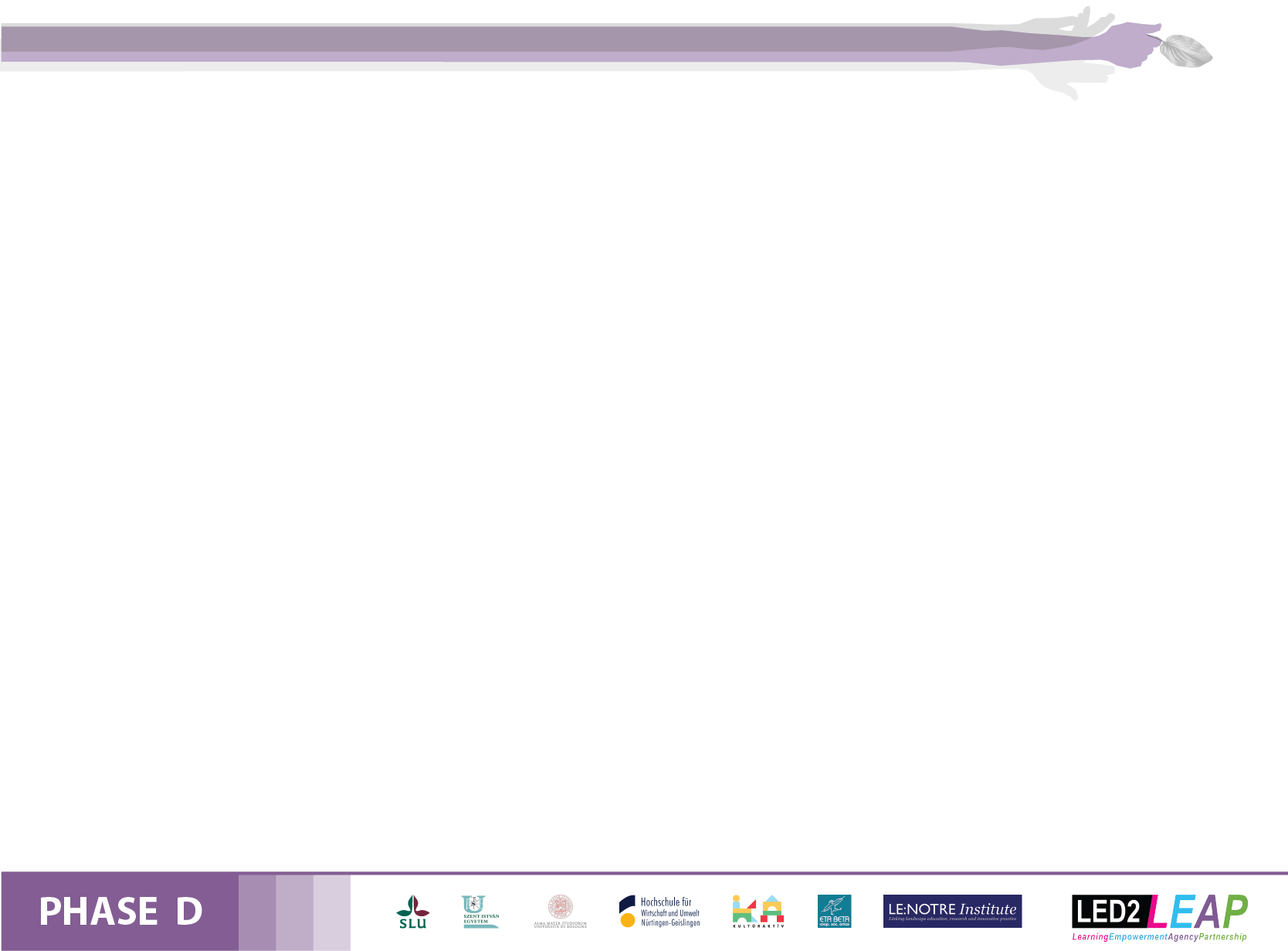 How to proceed with this assignment?
Step 1 - during D.2 session you will develop your research question within your group and build the first version of your prototype. Bring some creative material to the session or get inspired from the objects found in your table.

Step 2 - for D.3 pick one prototype and introduce it to the others. You have two alternatives to select from:

A) you had the chance to test it with your community. In this case you introduce the results of the testing. Simply follow the structure introduced in this file.
OR
B) you had no chance to test it with the community. In this case, follow the description in mural and prepare a role playing game in which your audience plays the role of your selected community. Test your idea and collect feedback. https://app.mural.co/t/kulturaktiv6589/m/kulturaktiv6589/1622050533568/0513db87e0d5414a95ad47b589615e8f2a49cf83 
Step 3 - Use the slides or your murea to upload your results to the ledwiki.
Enjoy!
Collaborative Design, Transformation and Testing
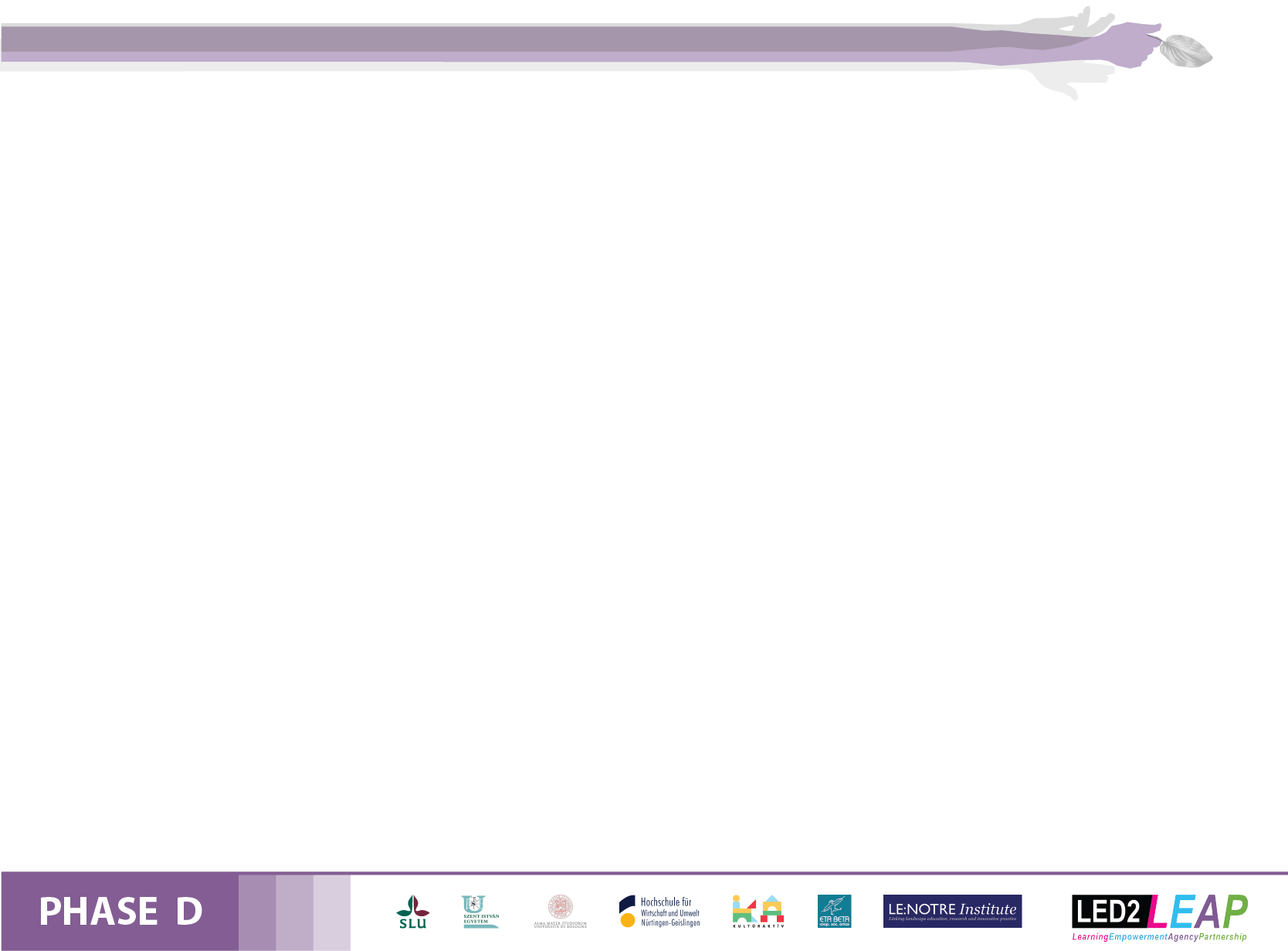 overview of alternatives for your D.3 session
Option A
Option B
you want to test your prototype with fellow students
you got your prototype tested with your community
tell the story and prepare slides for D.3 sharing
organize a role play event for us in mural for D.3 sharing
Option A
Prepare these slides for D.3 sharing
Collaborative Design, Transformation and Testing
The following slides need to be completed/developed by each team
Introduce your design idea and research question!
Introduce the design idea or action you want to test!
Why do you need the prototype? What do you want to find out? Describe your research question!
Collaborative Design, Transformation and Testing
The following slides need to be completed/developed by each team
Show your prototype!
What kind of prototype helps you to figure this out? (eg: prototype+interview / prototype+observation) Build the prototype!
How did you make it?
Reflect upon the process of creating the prototype!
Collaborative Design, Transformation and Testing
The following slides need to be completed/developed by each team
Describe the testing event!
What was the context? Where and how did the testing take place?
Who did you engage? Who were involved?
Reflect upon the process of testing!
Collaborative Design, Transformation and Testing
The following slides need to be completed/developed by each team
Introduce your findings!
What did you learn from testing?
How will you use this information to inform your design?
Reflect! What are the pros and cons of using prototypes for engagement?
Option B
Prepare this mural slides for D.3 sharing
Collaborative Design, Transformation and Testing
The following mural need to be completed/developed by each team
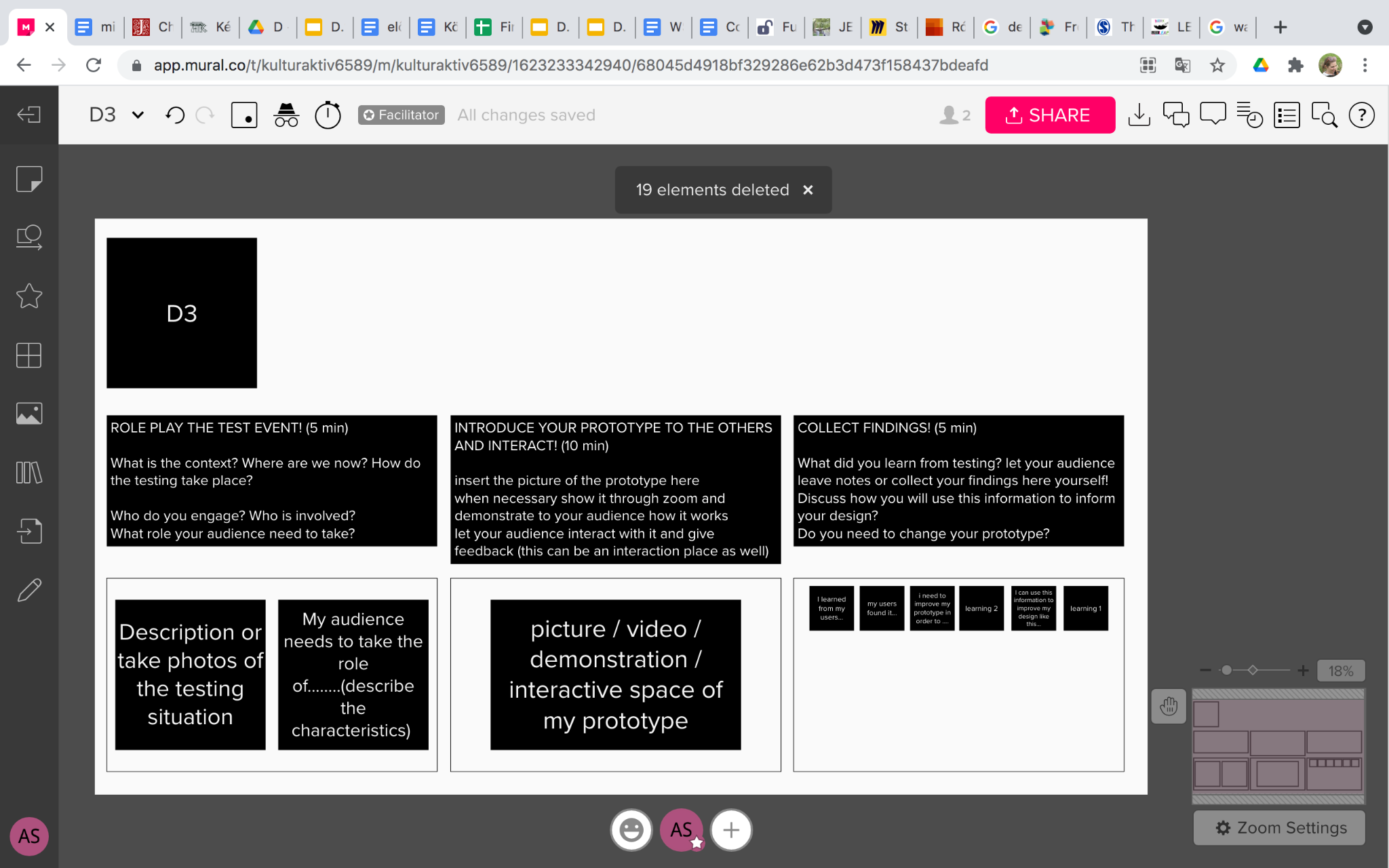 https://app.mural.co/t/kulturaktiv6589/m/kulturaktiv6589/1623233342940/68045d4918bf329286e62b3d473f158437bdeafd
Literature
All you need to know about prototypes.
Collaborative Design, Transformation and Testing
Prototypes
1. Probes, toolkits and prototypes: three approaches to making in codesigningCoDesign, 2014 Vol. 10, No. 1, 5–14, http://dx.doi.org/10.1080/15710882.2014.888183 

2. Histories and Futures of Research through Design: From Prototypes to Connected Things. http://www.ijdesign.org/index.php/IJDesign/article/view/3192/875

3. Probes and prototypes: a participatory action research approach to codesign. https://www.tandfonline.com/doi/abs/10.1080/15710882.2014.881884

4. Bedö, V. (2019). Rapid Street Game Design: Prototyping Laboratory for Urban Change. In M. d. Lange & M. d. Waal (Eds.), The hackable city : digital media and collaborative city-making in the network society(pp. 51-65). Singapore: Springer. https://link.springer.com/chapter/10.1007/978-981-13-2694-3_3
Collaborative Design, Transformation and Testing
Ethics of prototypes
1. Ethics by Design. Exploring Experiences of Harmony and Dissonance in Ethical Practice.
https://www.tandfonline.com/doi/pdf/10.1080/14606925.2019.1595428?needAccess=true 

2. Towards ethical principles for participatory design practice
https://www.tandfonline.com/doi/full/10.1080/15710882.2018.1502324 

3. Ethics for Design - online documentary (50min)
https://ethicsfordesign.com/player?lang=en
Inspirational Links
What are prototypes in landscape architecture?
Collaborative Design, Transformation and Testing
Inspirational links
protype bank from our lecture: https://docs.google.com/presentation/d/1CvDpH6GKHo9srs3V1p7aiZqRaS94Bm2Qw6YQ9dUzr7g/edit?usp=sharing 
three prototyping exercise from ideo: https://acumenacademy.org/blog/3-prototyping-exercises-get-unstuck-ideo
Applying prototyping in landscape design: https://ldvalidate.wordpress.com/2010/07/06/applying-prototyping-in-landscape-design/
Public space prototypes: https://www.asla.org/uploadedFiles/CMS/Meetings_and_Events/2015_Annual_Meeting_Handouts/MON-D08_Public%20Space%20Prototypes.pdf
Tactical urbanism: https://ahbelab.com/2017/11/16/from-prototype-to-permanent-tactical-urbanism-in-landscape-architecture/ 
Type in your browser: urban prototyping festival San Francisco